Sustainable Aviation Fuel




RGFI
9th November 2022 
Clontarf Castle, Dublin , Ireland.
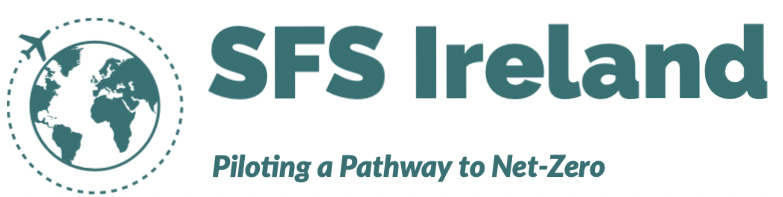 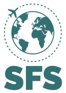 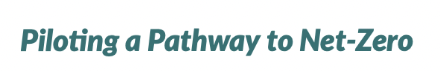 Content
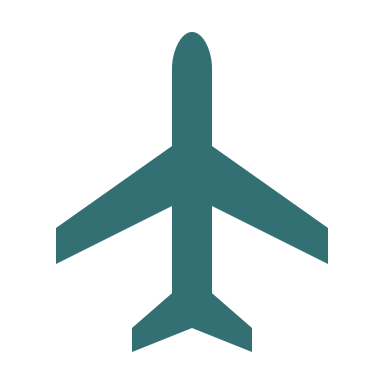 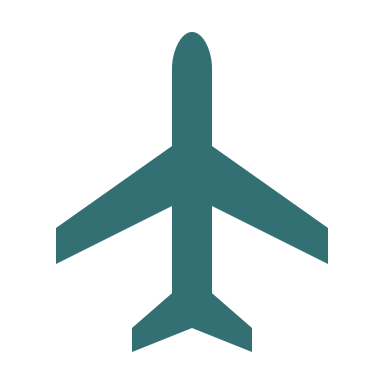 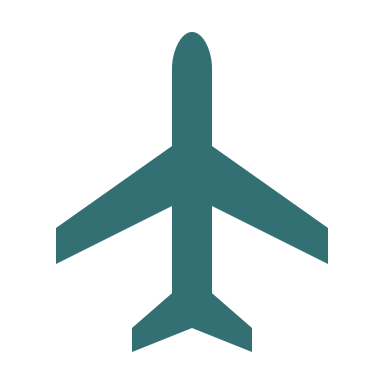 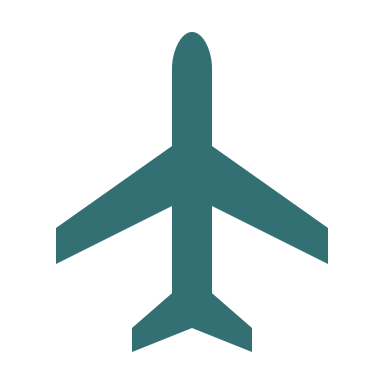 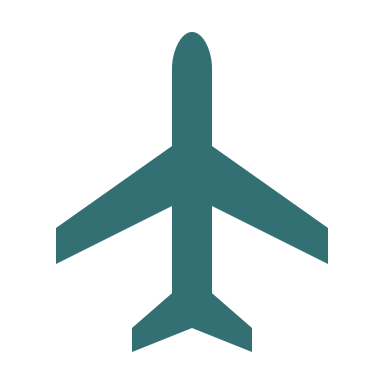 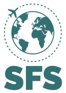 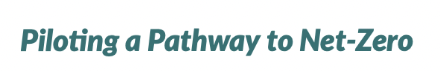 SFS Ireland
Team formed in 2020 – Team is growing: LTD Company Est 2021
Mission statement: Aviation Industry Decarbonisation
	 Development of Sustainable Aviation Fuel Projects & Markets. 


Partnered with SkyNRG to lead an Irish project supported by 3 leading companies from the Aviation industry.
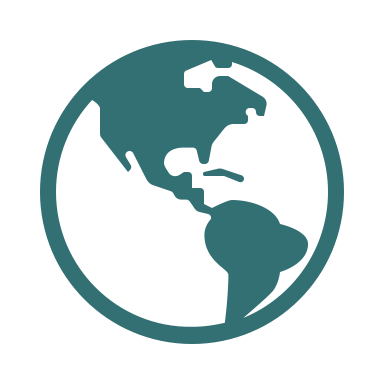 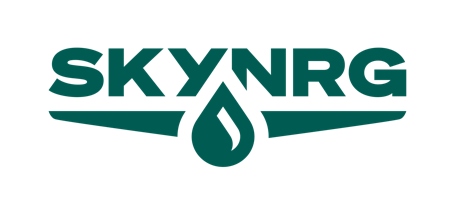 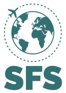 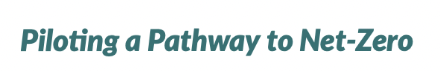 Irish SAF Feasibility Study Progress…
1 or 2 pathways (feedstock & technology combination)

SAF workshops: Shortlisting based on consensus with all project partners.
Techno-economics 
Site selection 
Sustainability assessment

Test the viability of a local business case.
Well-defined boundary conditions for the SAF facility.

Desk research and stakeholder engagement.
Feedstock assessment
Shortlisting
Feasibility study
Phase 1b
October - December
Phase 2
2023
Phase 1a
July – September
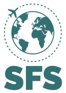 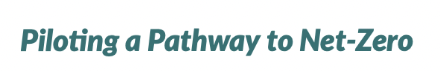 4
Future Fuels...
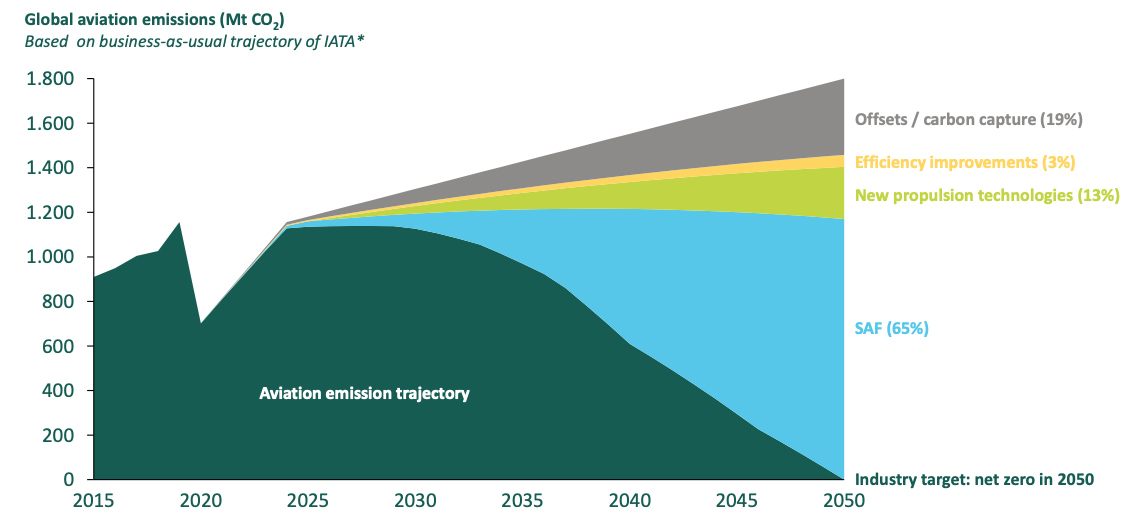 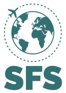 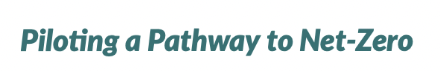 [Speaker Notes: However, as things stand, there is no SAF industry in Ireland. Nor is there a roadmap to start one. The commercial and economic threat of doing nothing is real. Meaningful action and stakeholder engagement are necessary to ensure aviation recovers towards a new, sustainable future. 
Source: HSBC report, with data taken from ATAG’s “Waypoint 2050” report]
What is Sustainable Aviation Fuel?
Fossil Fuel Carbon Life Cycle
SAF Carbon
 Life Cycle
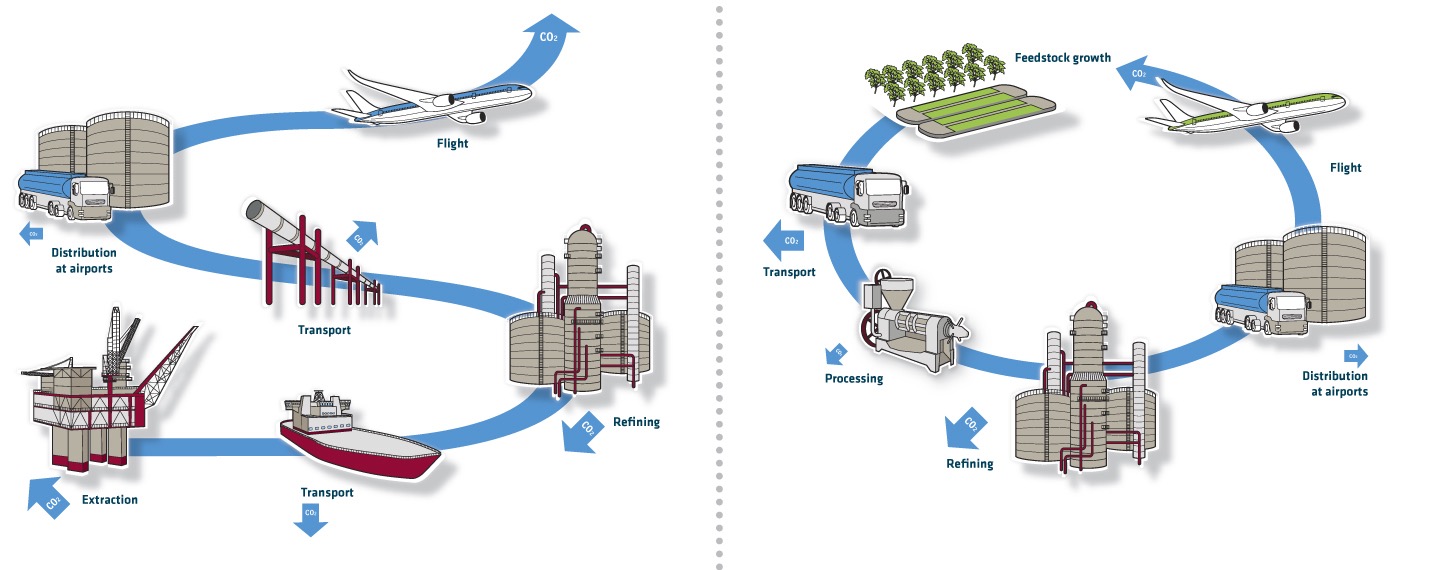 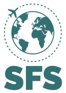 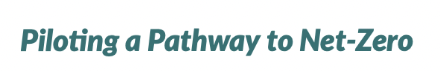 What is Sustainable Aviation Fuel?
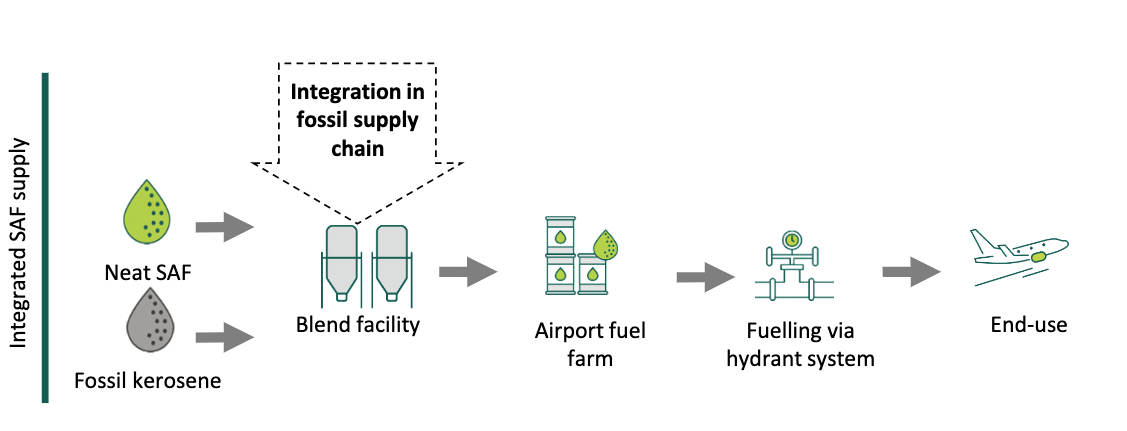 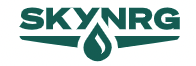 Source:
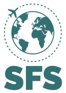 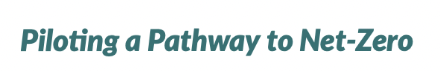 What is Sustainable Aviation Fuel?
ReFuel EU: Proposed EU SAF Blending Mandate
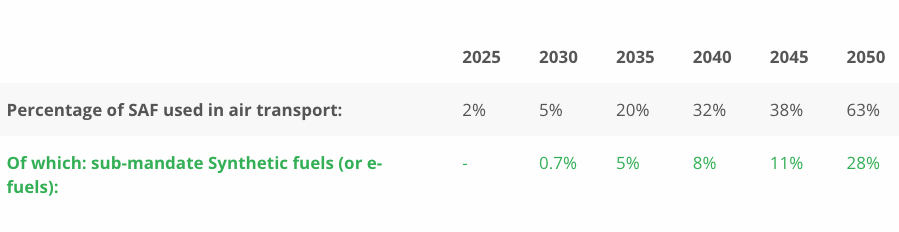 Penalties apply to Fuel suppliers & Airlines!
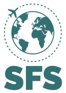 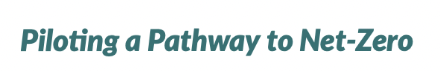 Biogas as a Feedstock?
Chosen Pathway depends on many variables…
Feedstock:
Biogas
Neat SAF
Fischer-Tropsch (FT)
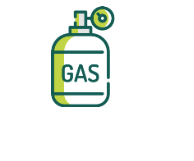 Neat SAF
Alcohol to Jet (ATJ)
Power to Liquid H2
Biogenic CO2
Neat SAF
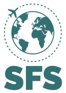 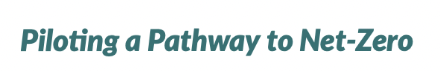 Opportunities for Ireland
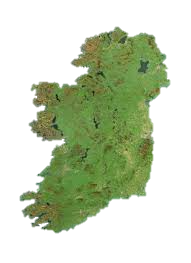 Opportunities for the Biogas Industry: 

Demand security: Longer Biogas Off-take contracts
Long-term demand security through EU mandates for SAF
Biogas Demand for a 100kt SAF Plant is significant: 200 Million M3
2. Regional Employment 
A new domestic industry with huge growth potential will offer significant economic opportunities for rural communities
 
	Opportunities for Ireland:
 
A SAF Manufacturing Industry must deliver
Sustainable economic growth
Circular Bio-Economy player
No Displacement effects
Regional Development
Secure  Affordable 
Low Carbon
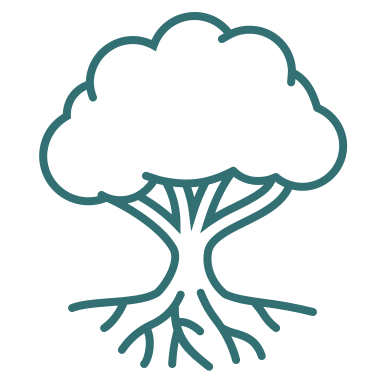 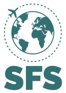 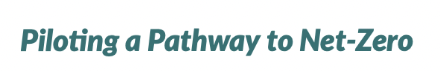 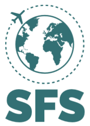 THANK YOU 

Contact us anytime at
info@sustainableflightsolutions.com
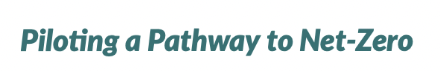